Pre-Service Teachers' Perceptions of the Integration of ICT in the Mathematics Classroom
Wajeeh Daher & Nimer Baya'a
Al-Qasemi Academic College of  Education, IsraelAn-Najah National University, Palestine
The 11th  International Conference on Technology in Mathematics Teaching - ICTMT11
9-12 July, 2013, The University of Bari Aldo Moro, Bari - Italy
Introduction
Teacher training colleges are a catalyst for pre-service teachers' change and professional development. 
This function of teacher training colleges is especially important in the digital age, where technological tools are suggested for teachers' use all the time.
Introduction
It is especially true for the mathematics teachers who are required to follow the new technological mathematical tools
These tools make teachers mediate in a better way the mathematical knowledge associated with a specific mathematical topic.
At the same time, help students independently or with the guide of the teacher discover mathematical knowledge
Introduction
These suggestions are reflected in the literature, and specifically in conferences, as is the case with  17th ICMI study: Mathematics Education and Technology – Rethinking the Terrain (Hoyles & Lagrange, 2010).
Research Rational and Goals
The current research attempts to answer the following question:
What is the influence of pre-service teachers' preparation as mathematics teachers by teacher training colleges on their perceptions regarding integrating the ICT in their teaching and the role of the mathematics teacher in the digital age?
Research Rational and Goals
In this research we wanted to examine middle school mathematics pre-service teachers' professional development during two years of their study at a teacher college regarding their perceptions of ICT use in their teaching of mathematics.
Research Rational and Goals
These pre-service teachers had preparation in ICT integration in the mathematics classroom in the frame of two didactic courses (in their second year of study) and in the frame of practicing teaching mathematics with technological tools (in their third year of study).
Research Rational and Goals
This examination would enlighten us regarding the main influences in the preparation program on the pre-service teachers' perceptions of ICT as a tool in the mathematics classroom, as well as giving us grounds of the steps necessary to deepen these influences.
Research questions
Which roles do middle school mathematics pre-service teachers perceive as roles that mathematics teachers should have in the digital era?
How do middle school mathematics pre-service teachers perceive the necessity of ICT in the mathematics classroom?
Research setting and participants
The participants were 29 mathematics pre-service teachers in a teacher college in Israel. These pre-service teachers took two didactical courses in their second year of study: the didactics of mathematics teaching and the didactics of computer teaching
They were introduced to specific ICT tools for the teaching of mathematics (in the first course) and to general ICT tools for teaching (in the second course).
Research setting and participants
Our pre-service teachers are required, in their third year of study, to integrate ICT in their practice as mathematics teacher trainees in the training schools.  
In this integration they are requested to use various ICT tools and technological pedagogical models which they were introduced to and discussed in the didactics courses.
Research setting and participants
Examples of such tools and models include:
Videos and presentations.
Digital worksheets and games.
Spreadsheets, applets and GeoGebrea.
Applications and features of cellular phones.
Wiki, Google Docs and Sites.
Social networking sites such as facebook.
Research setting and participants
In the past four years, we have been involved, together with our students, in building internet sites that include computerized mathematical learning materials.
Research setting and participants
The topics of these materials include: 
Cellular phones in mathematics education 
History of mathematics in mathematics education 
Computerized mathematical units
The mathematics teacher assistant
Research setting and participants
In addition, we recorded a number of successful ICT-based mathematics lessons taught by our pre-service teachers with the collaboration of the in-service mentoring teachers.
Research setting and participants
Our students are trained as well to use visual dynamic tools to investigate with their students questions that encourage higher order cognitive skills, such as: 
"Would the three perpendiculars in a triangle meet at the same point? If so, what could you say about the location of that point, in an acute angles triangle, right angle triangle and obtuse angle triangle?“
Research setting and participants
They would help their students phrase conjectures and discuss using mathematical reasoning the correctness of these conjectures.
Research setting and participants
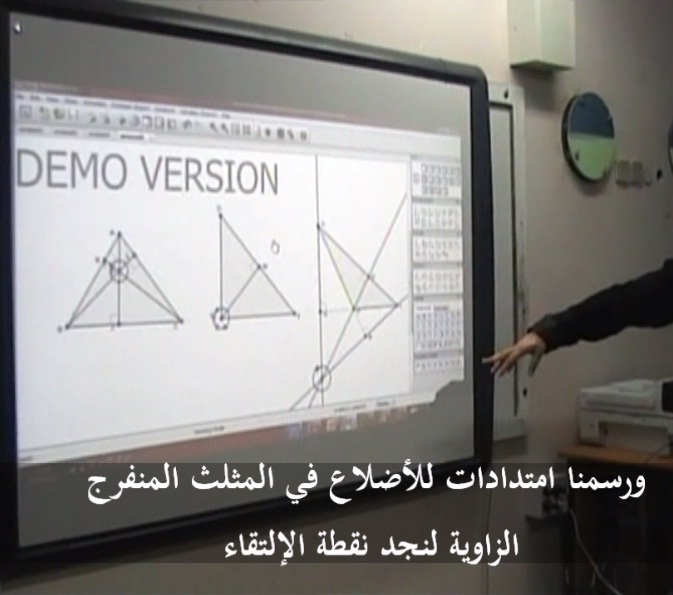 Data gathering tools
The data gathering tools were three forums in which the pre-service teachers discussed issues related to ICT use in the mathematics classroom. 
In the three forums the pre-service teachers were asked to describe the role of the mathematics teacher in the digital age.
Data gathering tools
One forum was given at the beginning of the second year (before the pre-service teachers took the two didactic courses).
The second forum was given at the end of the second year (after participating in the two didactic courses).
The third forum was given at the end of the third year (after the pre-service teachers practiced as teachers with ICT in the classrooms).
Data analysis tools
The first two stages of the constant comparison method (Glaser & Strauss, 1967) were followed to arrive at categories of pre-service teachers' perceptions of issues related to ICT use in the mathematics classroom.
Data analysis tools
These two stages were:
Categorizing data: putting together data expressions or sentences that imply a category of pre-service teachers' perceptions of ICT use in the mathematics classroom. 
Comparing data: comparing expressions or sentences within each previously built category. This gave rise to sub-categories.
Findings and Discussion
Perceptions of the math teacher’s role in the digital age
Findings and Discussion
Perceptions of the math teacher’s role in the digital age
Findings and Discussion
Perceptions of the necessity to use ICT in teaching mathematics
Findings and Discussion
Perceptions of the necessity to use ICT in teaching mathematics
CONCLUSIONS & RECOMMENDATIONS
The research's results show that generally, the pre-service teachers, after taking the two didactic courses and after experiencing teaching mathematics with technological tools, perceived the importance of integrating diverse technological tools in the mathematics classroom
This happened probably because of the visual aspect of mathematics that the technological tools enable, and which help students grasp the mathematical concepts and relations more easily.
CONCLUSIONS & RECOMMENDATIONS
The pre-service teachers perceived technological tools as helping students with their learning of mathematics and as encouraging them to do so  because they are part of their lives. 
Further research is needed to examine mathematics pre-service teachers' preparation in teacher colleges, through in-depth interviews which enable to verify the main influence of each preparation factor on their perceptions and behaviour in the mathematics classroom
Thanks for your attention

Dr. Wajeeh Daher & Dr. Nimer Baya'a
Al-Qasemi Academic College of Education
An-Najah National University, Palestine
End